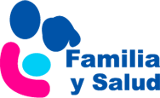 BRONCODILATADORES
Maite Asensi Monzó. Pediatra
Grupo Vías Respiratorias AEPap
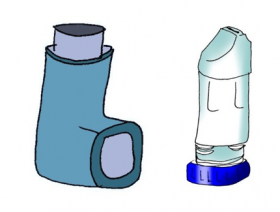 www.familiaysalud.es
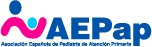 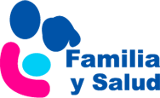 Mi hijo tiene ASMA….
Los BRONQUIOS son unos conductos, que forman una especie de árbol. Por ellos es por donde llega el aire desde el exterior a los pulmones con el oxígeno que respiramos.
En el ASMA los bronquios están inflamados y a veces se estrechan. Así, el aire sale con más dificultad. Por ello aparece tos, fatiga, pitos y opresión en el pecho.
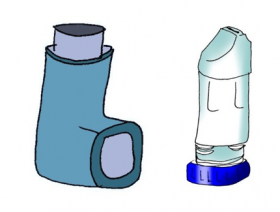 www.familiaysalud.es
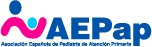 ¿Qué podemos hacer para que estos síntomas mejoren?
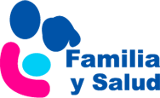 Se deben tratar con BRONCODILATADORES inhalados. 
Éstos relajan o abren los bronquios que se han cerrado. 
Por eso también se llaman aliviadores o medicación de rescate, porque mejoran la tos y/o dificultad respiratoria.
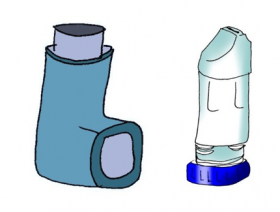 www.familiaysalud.es
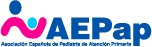 ¿Qué tipos de Broncodilatadores existen?
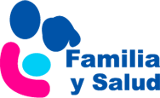 Los más importantes son los Broncodilatadores de acción rápida. Existen dos con distinto sistema de inhalación. 
El Salbutamol inhalado se administrará siempre con cámara, con o sin mascarilla. 
Y la  Terbutalina se inhala directamente en forma de polvo y se usa en niños mayores. 
Se reconocen porque siempre tienen algo de color azul en el envase. 
Cuando se usan, su efecto se nota muy pronto. Suele ser entre los 3 y los 5 minutos. Pero a las pocas horas desaparece. “Abren el bronquio” transitoriamente pero no previenen que aparezcan otras crisis. 
Hay  otros Broncodilatadores de efecto prolongado. 
Su acción dura más, hasta unas 12 horas. 
Se usan siempre combinados con los corticoides inhalados en                              el mismo dispositivo de inhalación, como medicación preventiva                          si no se controla el asma. Su color suele ser morado, rojo o rosa.
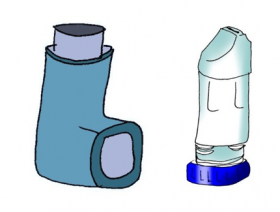 www.familiaysalud.es
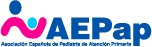 ¿Cómo se utilizan los Broncodilatadores?
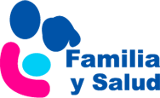 Se administran siempre por vía inhalada. 
Se usa un inhalador presurizado con cámara espaciadora adecuada para la edad del niño. 
En los niños más pequeños se  acopla una mascarilla a la cámara. 
Los nebulizadores se usan solo cuando el niño necesite oxígeno o si en una crisis grave se    quieran dar grandes dosis de medicación.
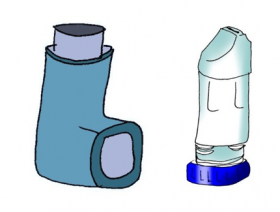 www.familiaysalud.es
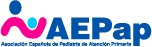 ¿Cuándo hay que administrar los Broncodilatadores?
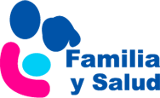 Se usarán cuando tenga tos, pitos en el pecho o más cansancio de lo normal al hacer esfuerzos.
Cuando el asma es leve y solo hay síntomas ocasionales, el pediatra recomendará solo Salbutamol o Terbutalina.
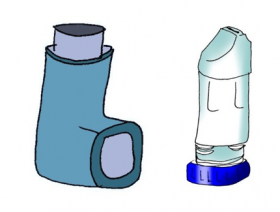 www.familiaysalud.es
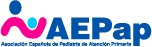 ¿Cuántas veces puedo administrar los Broncodilatadores?
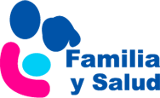 Los de acción rápida se pueden usar varias veces al día. 
Si se necesita usarlos varias veces por semana o tiene síntomas persistentes, su pediatra valorará si hay que añadir los fármacos antiinflamatorios (corticoides inhalados o antileucotrienos)       para controlar su asma.
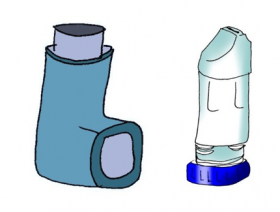 www.familiaysalud.es
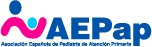 ¿Debe tomarlos si va a hacer ejercicio?
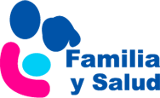 Los niños con asma relacionado con el ejercicio mejoran con la inhalación de un broncodilatador 15 o 20 minutos antes del ejercicio.
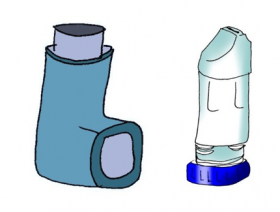 www.familiaysalud.es
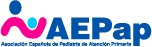 ¿Y si tiene una crisis de asma?¿Es malo administrarlos muchas veces?
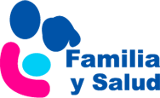 Durante la crisis de asma se debe administrar salbutamol inhalado con cámara espaciadora (con o sin mascarilla dependiendo de la edad del niño).
Debe ser tan pronto como se pueda, en el domicilio del niño.
 Y luego, si hace falta, acudir al pediatra.
si en una crisis tras administrar 4 dosis (de uno en uno) de broncodilatadores, hasta 3 veces, con 20 minutos entre ellas, no mejora o le nota las uñas o los labios de color azul, debe ir al centro de salud o a urgencias lo antes posible.
Cuanto más pronto se trate una crisis mejor será el      pronóstico de la misma y, probablemente, de la         enfermedad en general.
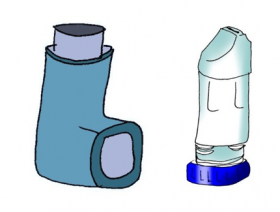 www.familiaysalud.es
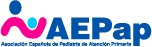